Surgical Critical Care FellowshipUniversity of CincinnatiSection of Trauma, Acute Care Surgery, General Surgery, and Critical Care
Program Director: Krishna Athota, M.D.
Program Coordinator: Elizabeth Loechle
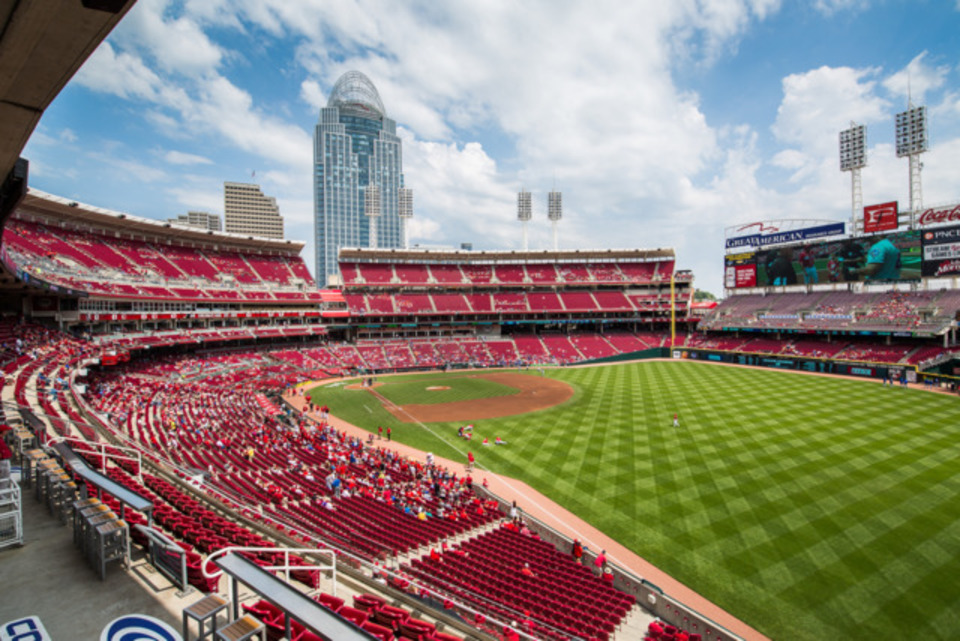 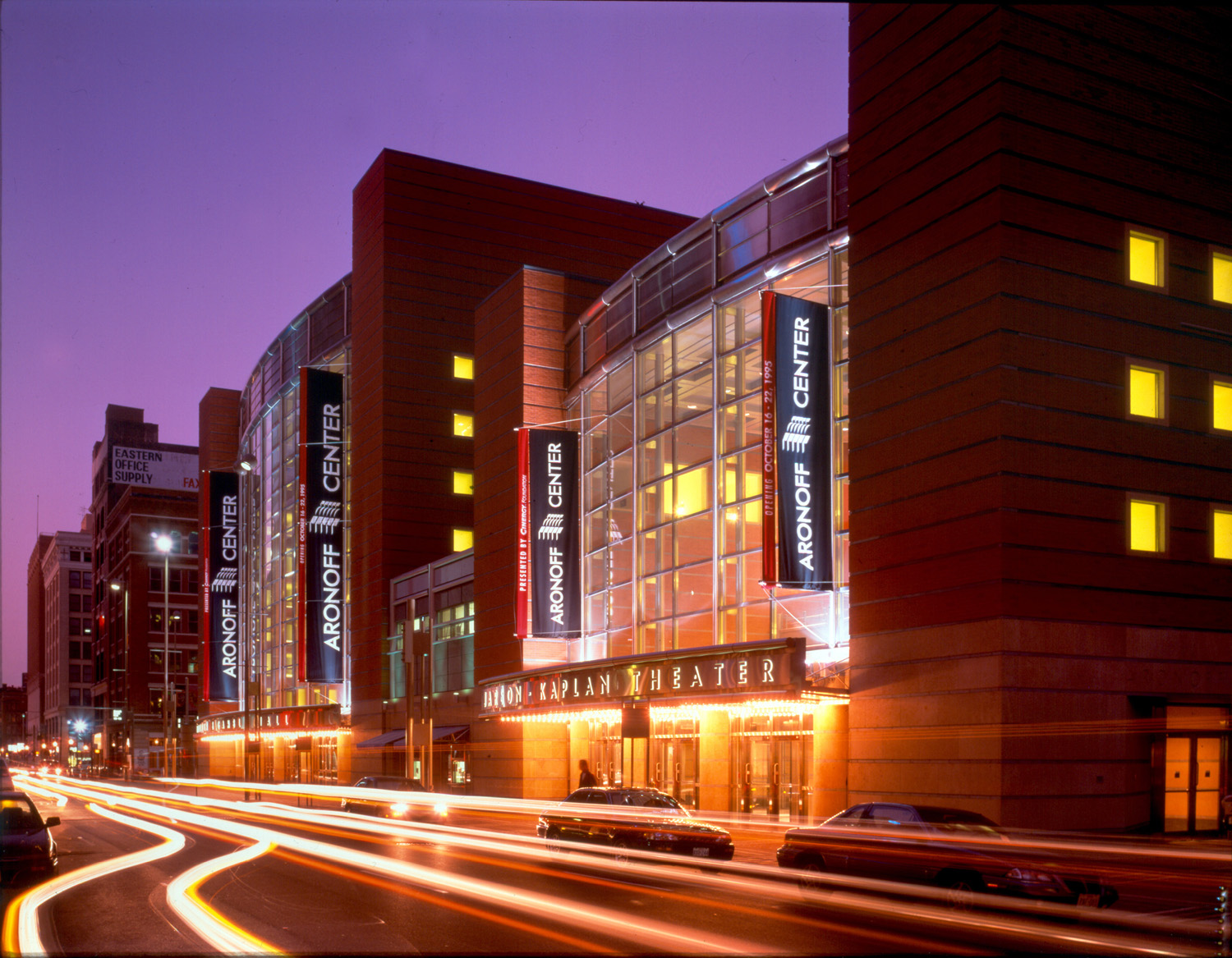 Cincinnati
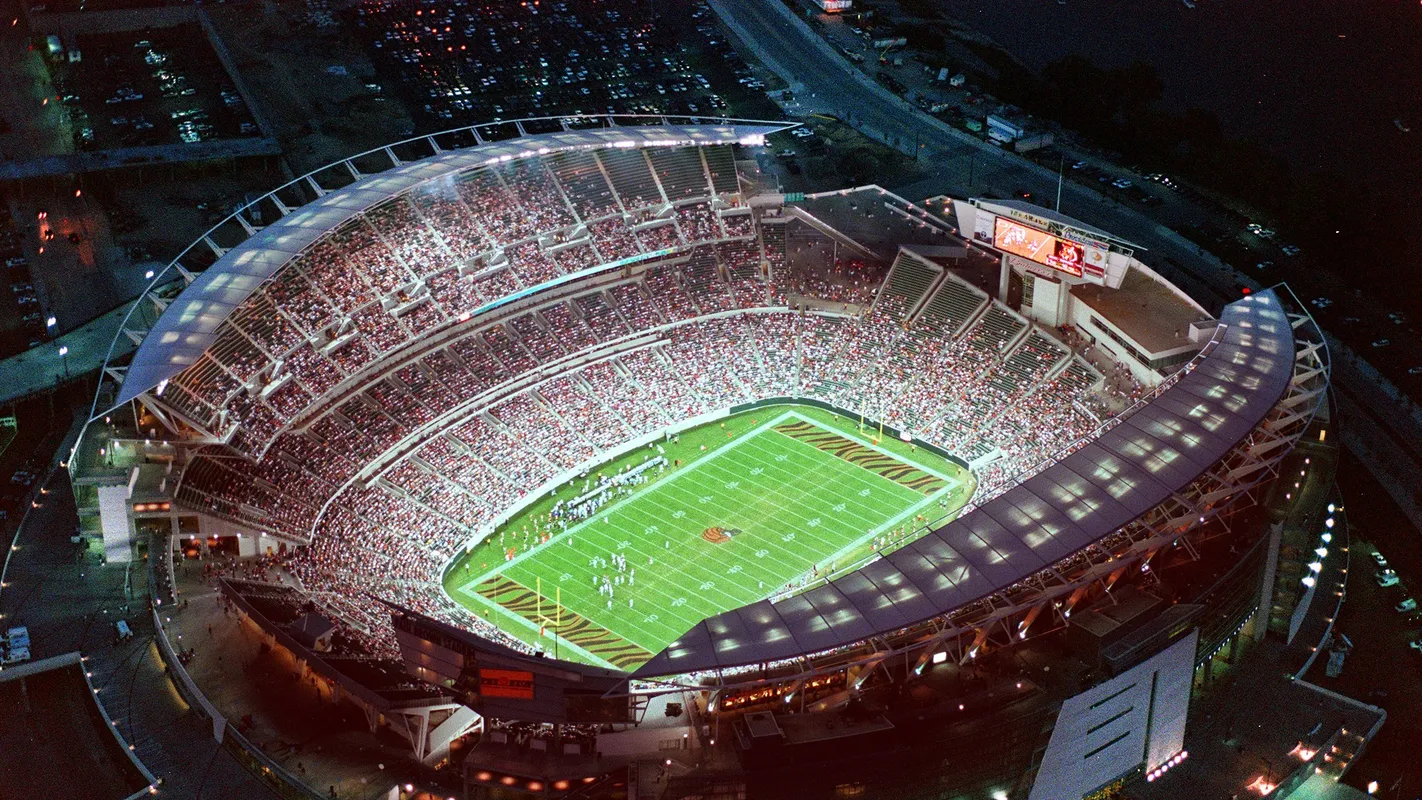 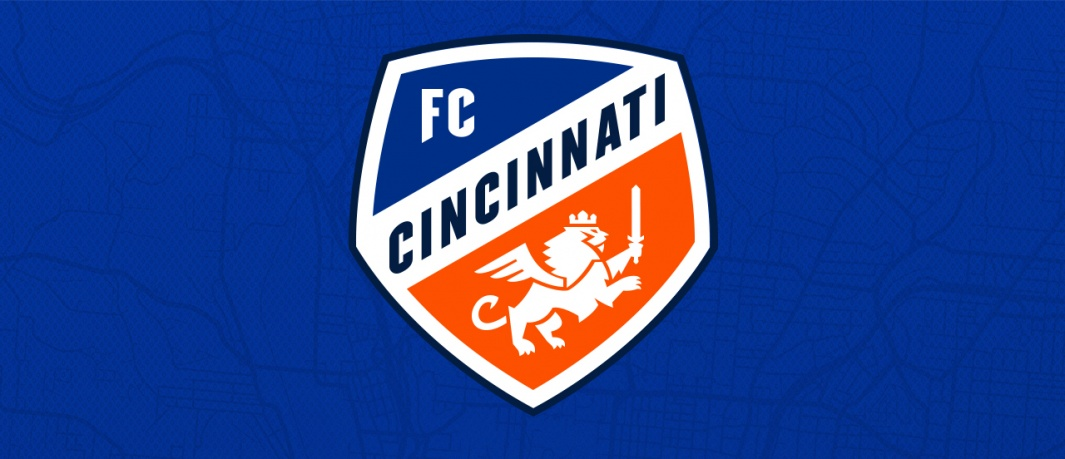 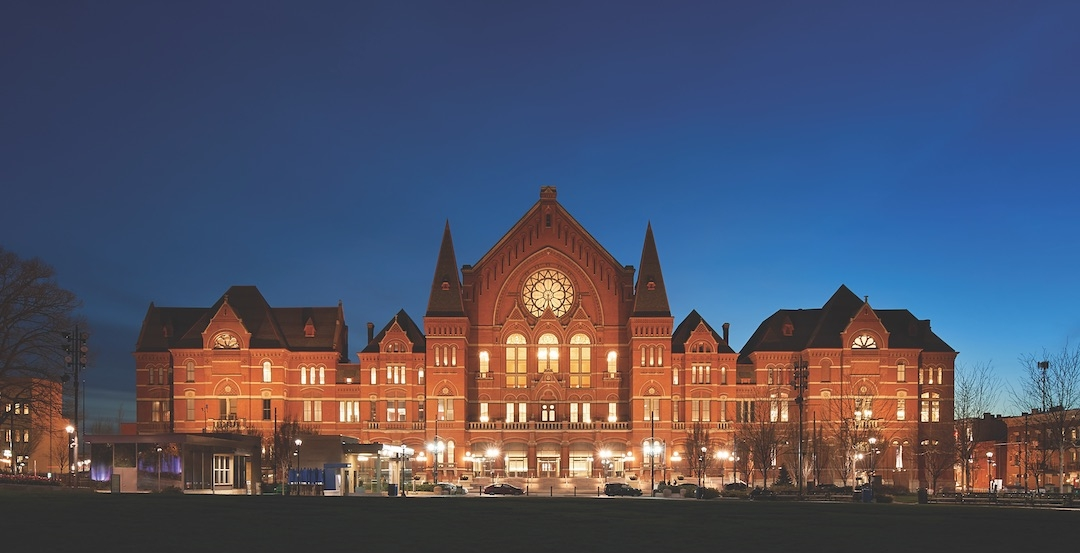 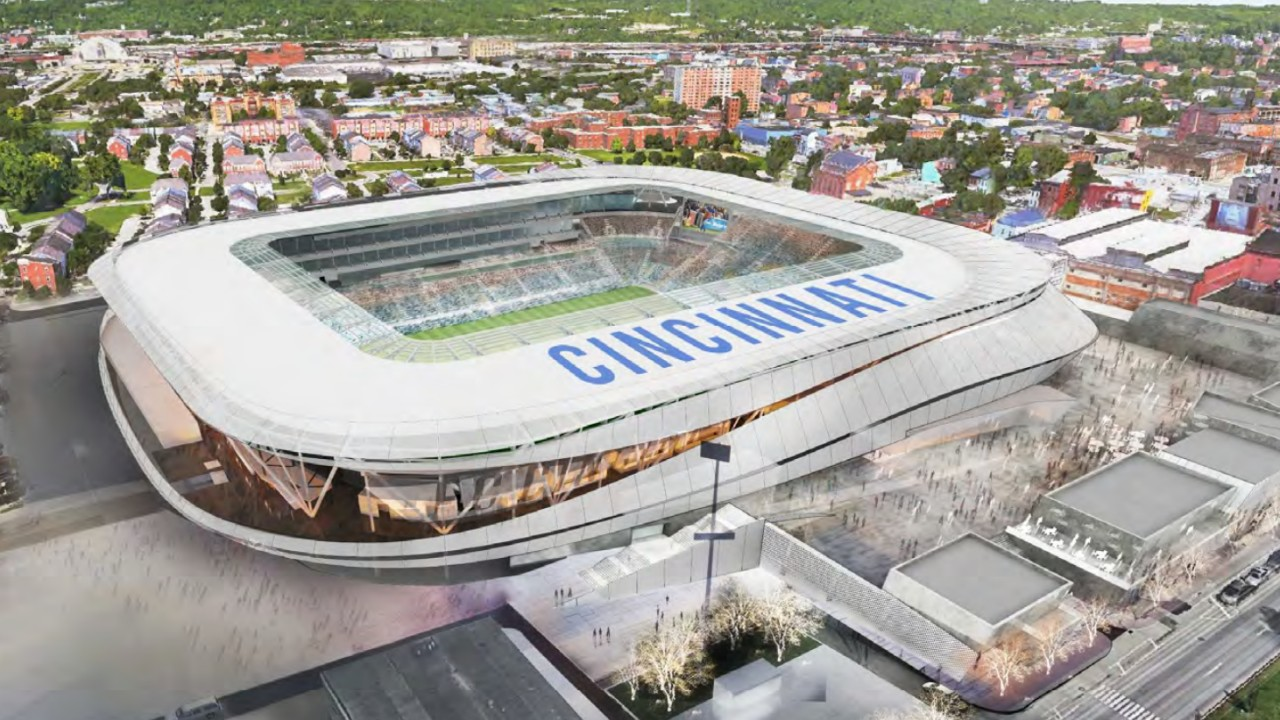 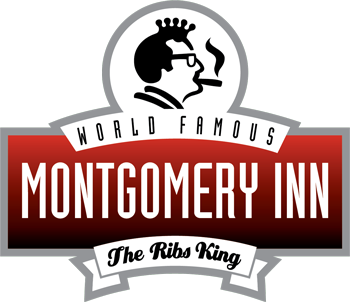 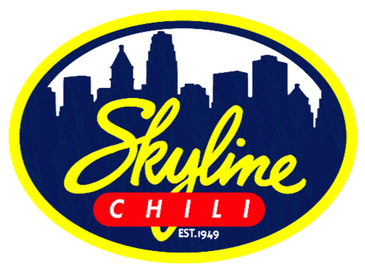 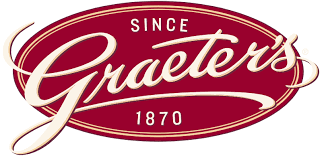 Cincinnati
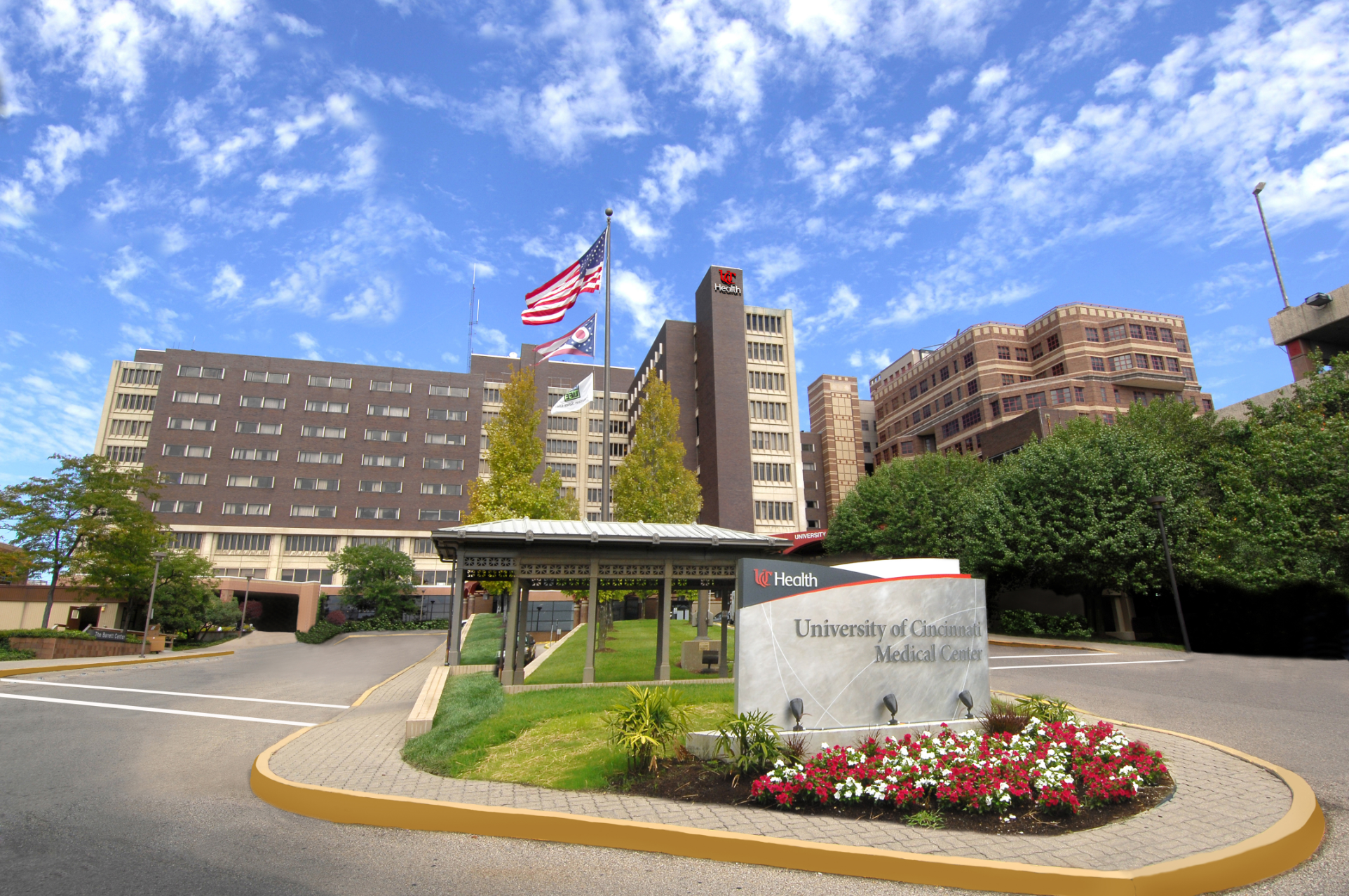 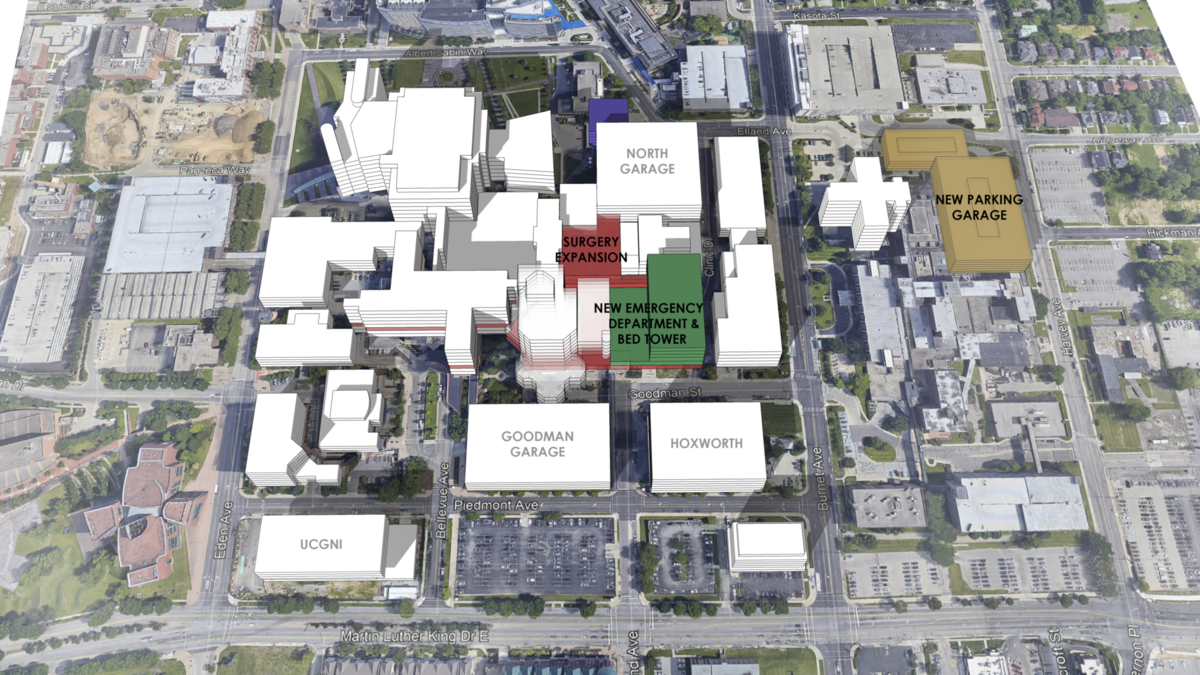 Trauma Statistics
West Chester Hospital
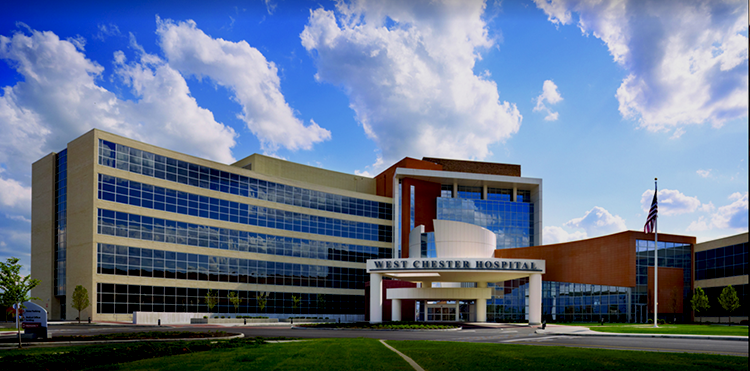 Additional Opportunities at WCH
Acute care surgery 
General Surgery
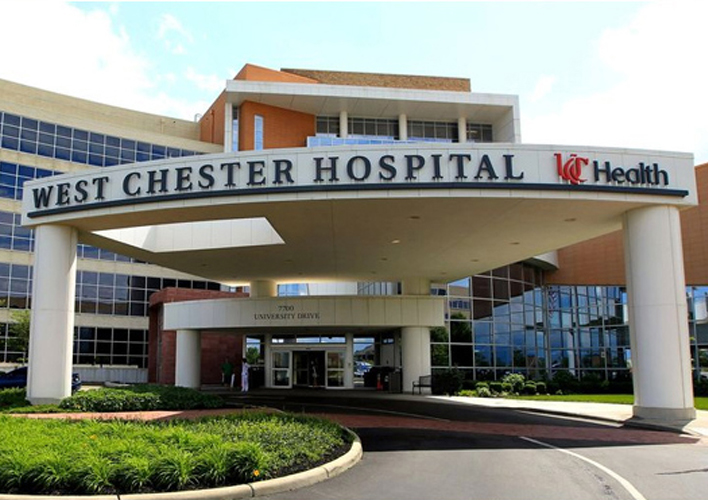 Fellowship Structure
My philosophy
1 year versus 2 year
You are not a resident
Surgical vs Pulmonary vs Anesthesia critical care
Graduated Level of responsibility
Overall Structure
One year ACGME accredited
Critical Care fellowship
Two year non ACGME accredited 
Critical Care fellowship + second year of Junior faculty responsibilities with additional training in desired areas.
Exposure to administrative responsibilities as an Assistant Trauma Medical Director at WCH.
.
Basic Structure
SICU  8 Blocks
MICU  1 Block
PICU  1/2 Block
NSICU  1/2 Block
CVICU  1 Block
Elective / Trauma  2 Blocks
Block Schedule 2020-2021
Integrated Education
Critical Care Lecture Series
Section Journal Club
Asset Course
ATLS Course Instructor Status
Ultrasound Course
How are we different?
Allow Fellows to take trauma call as “faculty”
Do not require in house call for ICU
Breadth of experience
Trauma is 30-40%
Surg Onc
Transplant 
Acute Care Surgery
Ortho, urology, OB, vascular, General Surgery
Fellow Call Room / Office
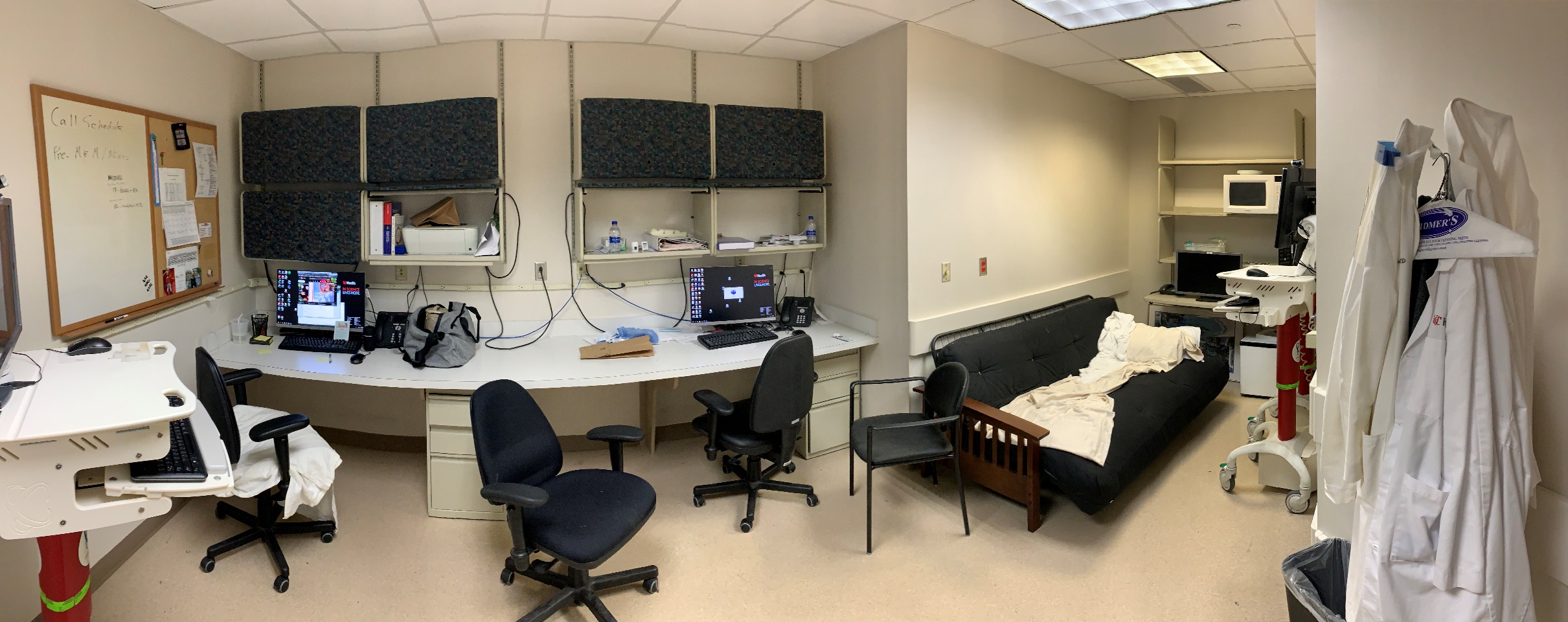 SICU Pods 1-3
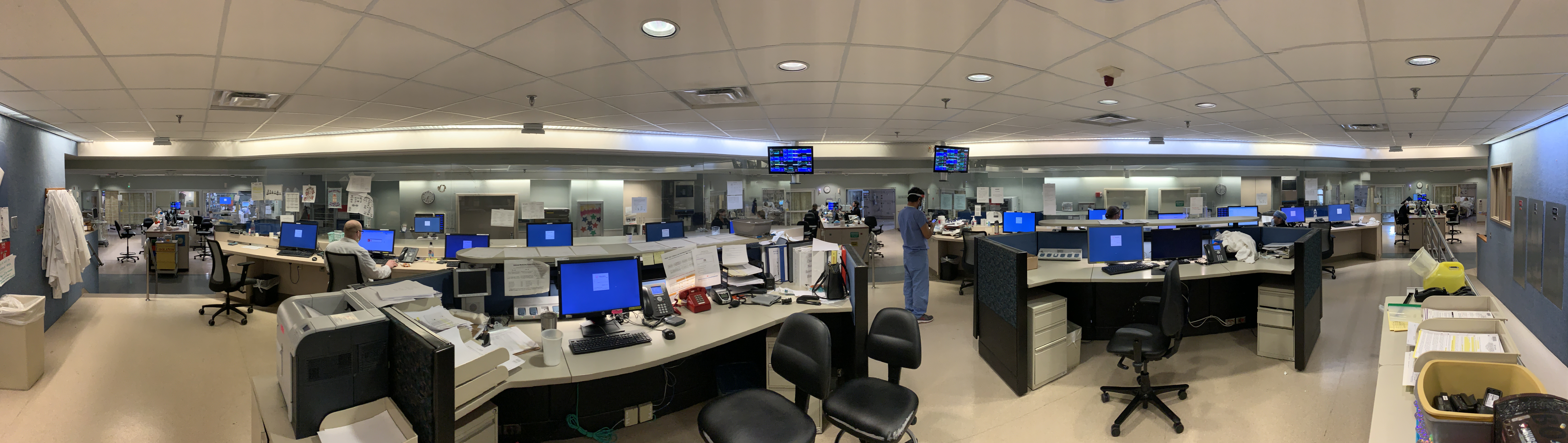 Trauma Rounds
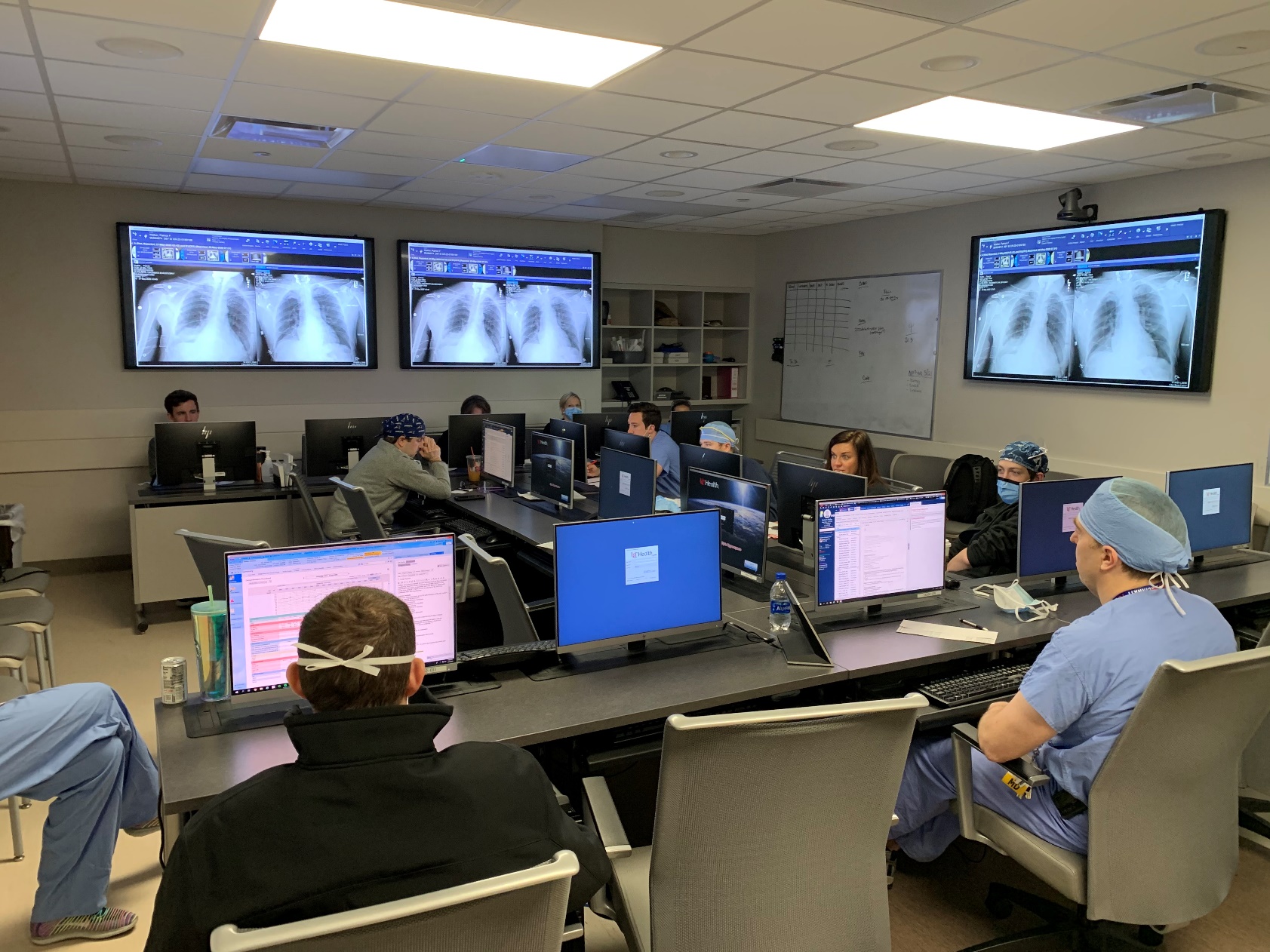 SICU Rounds
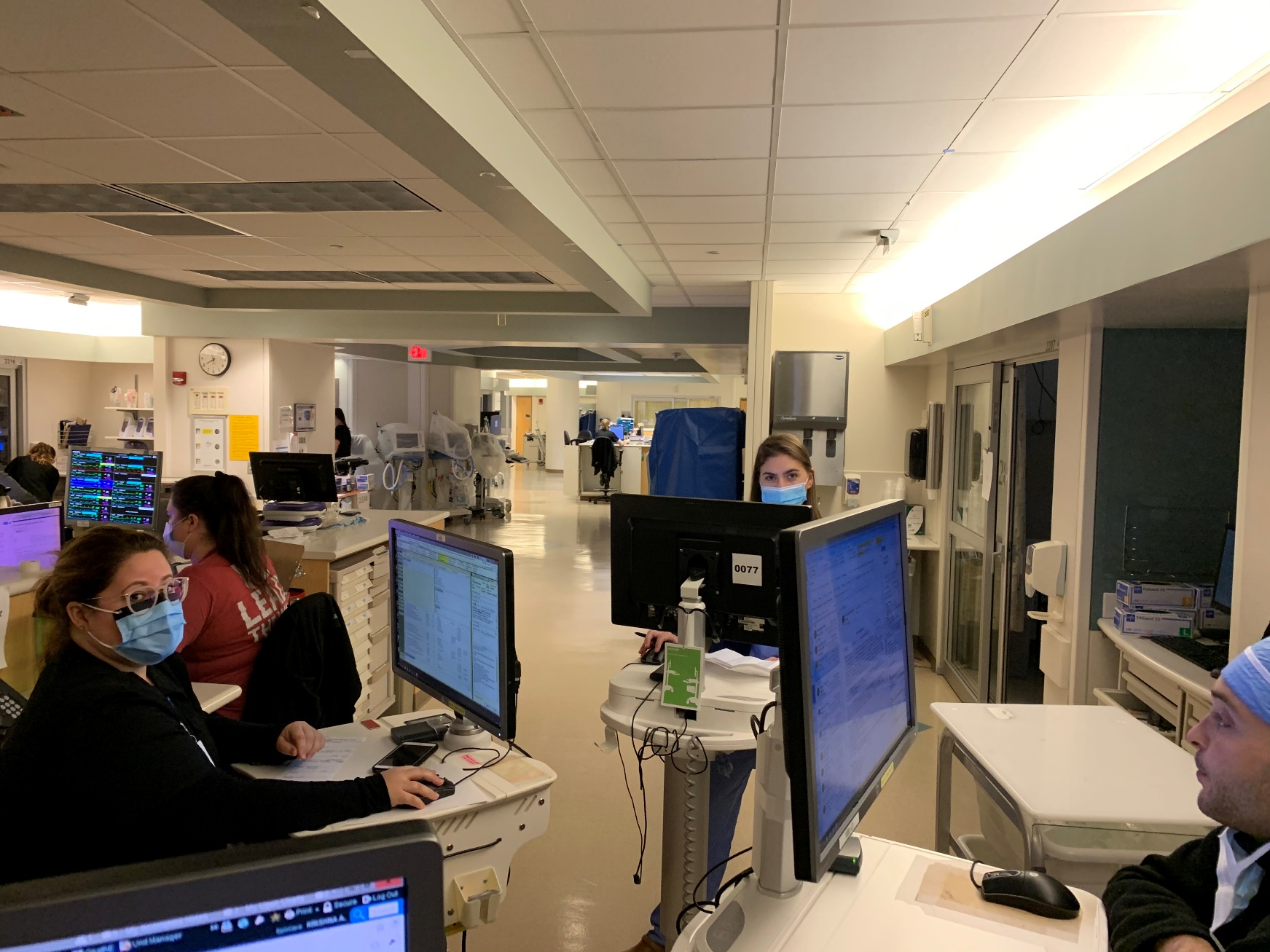 Goals for graduates
Technically skilled
Astute clinical acumen
Approachable and helpful
Educators